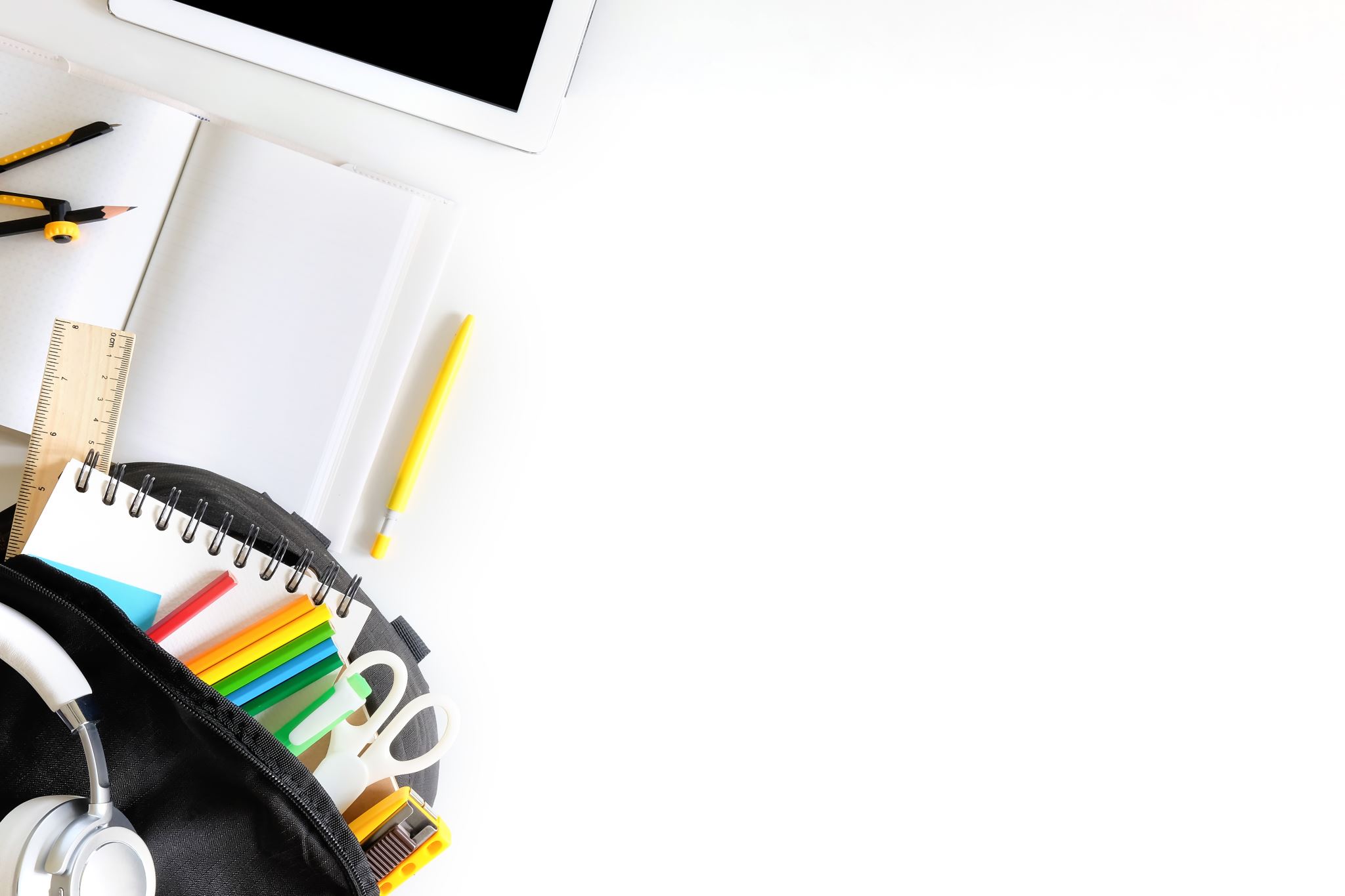 Was hast du gestern gemacht?
Krystian Bartkowiak 2E
Was hast du gestern gemacht?
Ich habe gestern in der 
Firma meines Vaters gearbeitet.




                                                                                         Źródło: www.portalbhp.pl
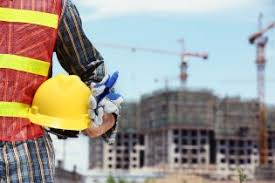 Was hast du gestern gemacht?
Gestern habe ich meinem Vater 
beim Anlegen des Gardens geholfen.




                                                                     Źródło: własna galeria zdjęć
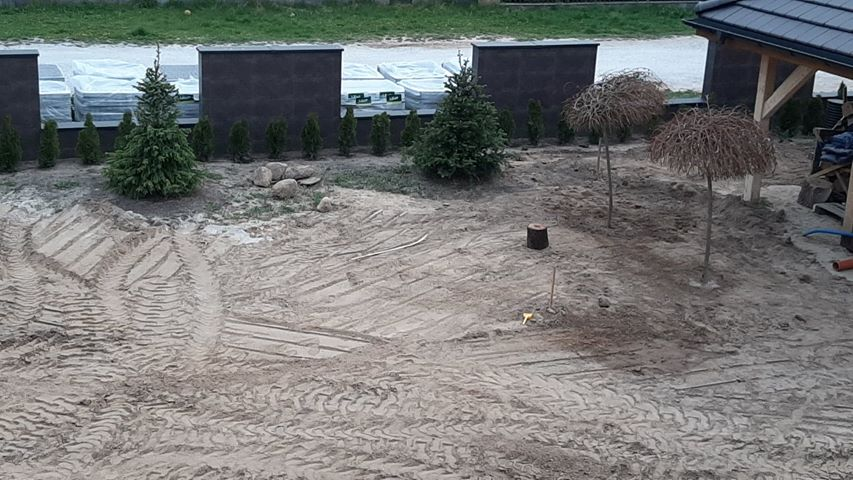 Was hast du gestern gemacht?
In meiner Freizeit habe ich Computer gespielt.                       
                                                                

                                                                    
                                                                          Źródło: www.pinterest.com
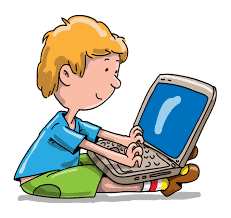 Was hast du gestern gemacht?
In meiner Freizeit habe ich 
mir die 
Automobilnachrichten 
angeschaut.



                                                                        Źródło: www.wall.alphacoders.com
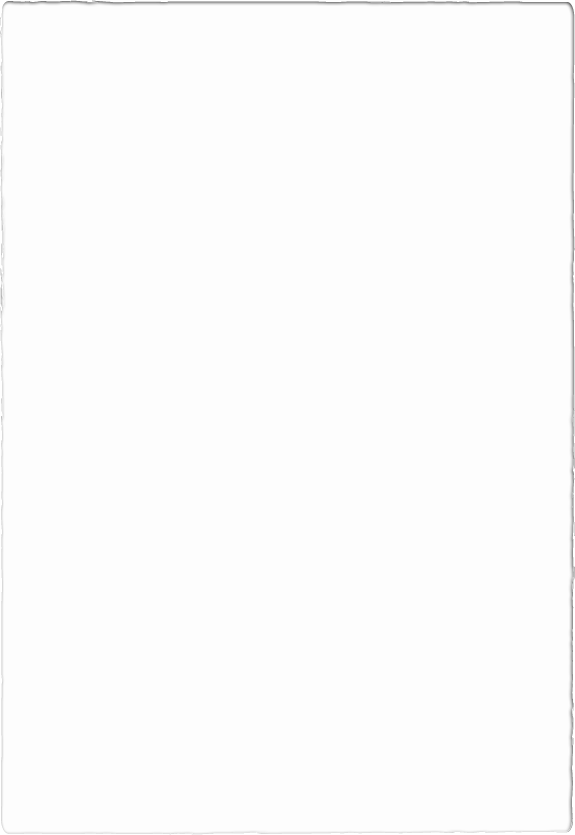 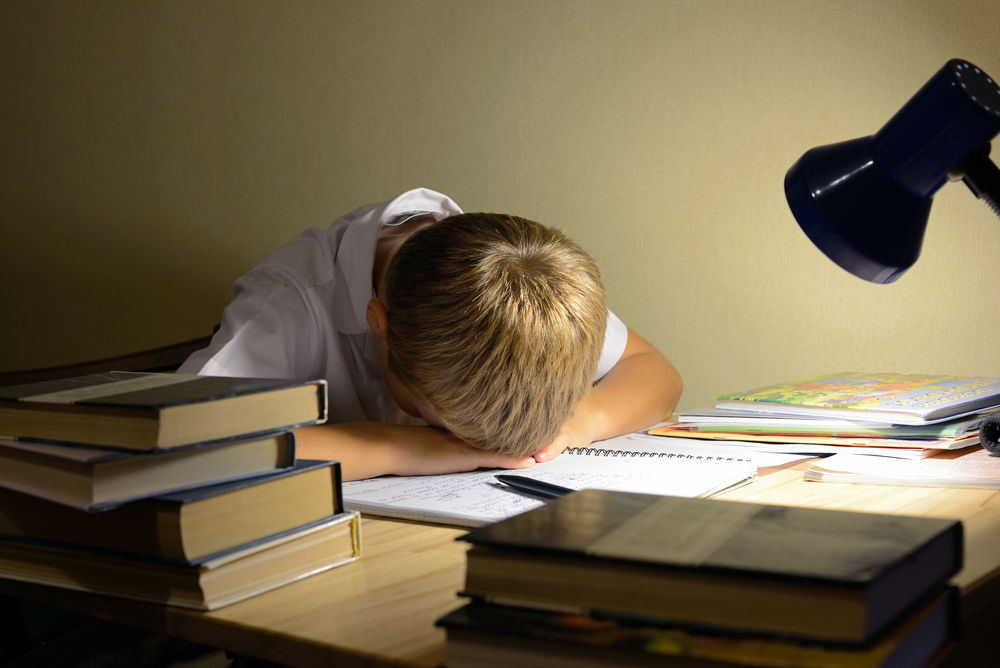 Was hast du gestern gemacht?
Ich habe gestern meine 
Hausaufgaben gemacht.



                                                                  



                                                            Źródło: www.onet.pl
Was hast du gestern gemacht?
Ich habe gestern mit Freunden geschrieben.


                                                            
                                                              Źródło: www.granos.pl
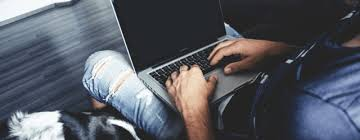 Was hast du gestern gemacht?
Am Ende des Tages bin ich ins Bett gegangen.




                                                                        Źródło: www.katarek.pl
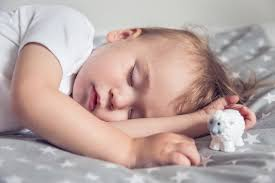 Dziękuję za uwagę.
Krystian Bartkowiak 2E